Sótömb faragása
Rajzoljuk meg a bánya körvonalát a tömbön
Védőszemüveg felhelyezése után, vésővel és kalapáccsal alakítsuk ki a sóbánya makettjét
A nagyjából történő kialakítás után finomítsunk a felszínen
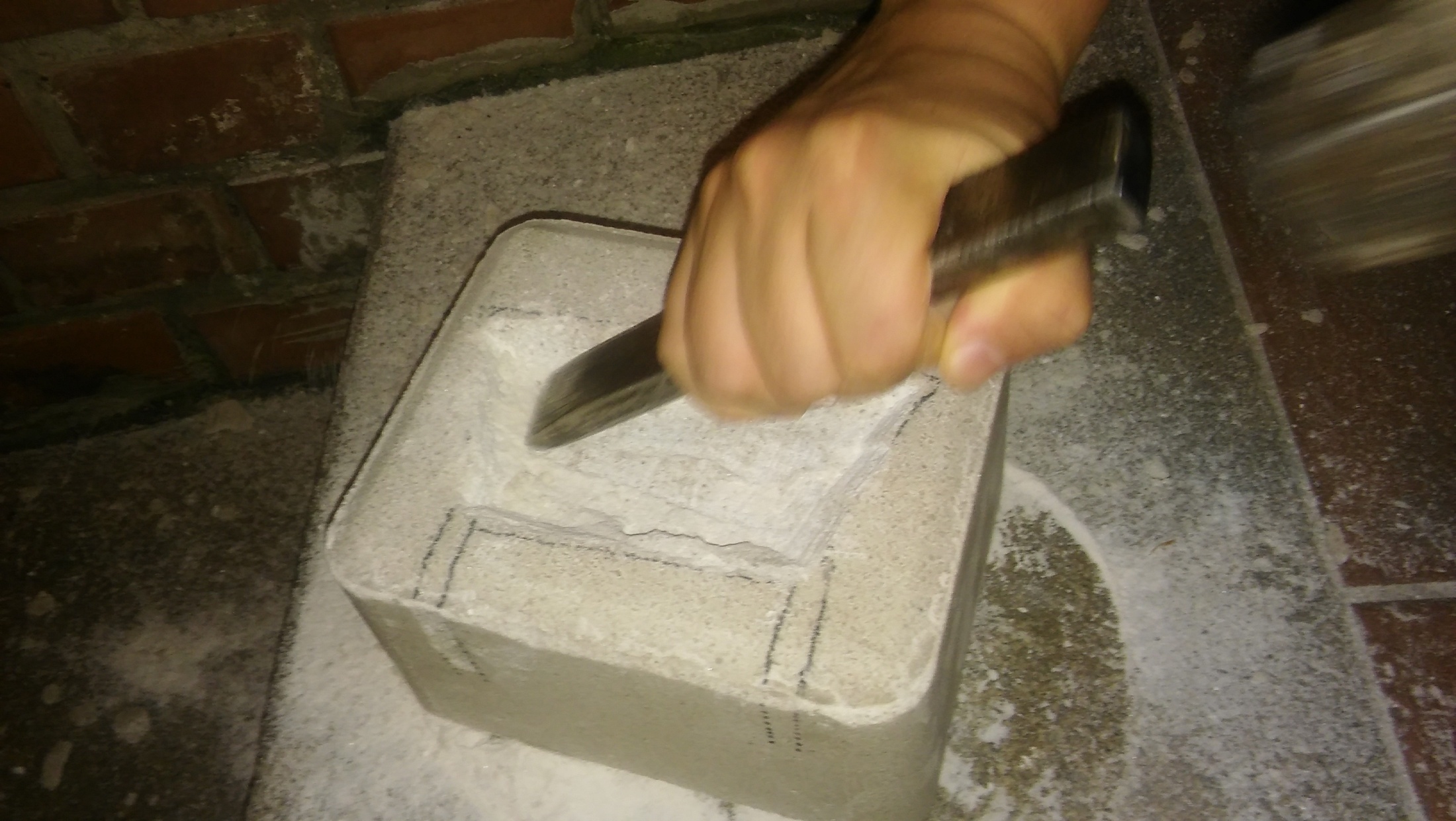 Egy elkészült egyszerű prototípus
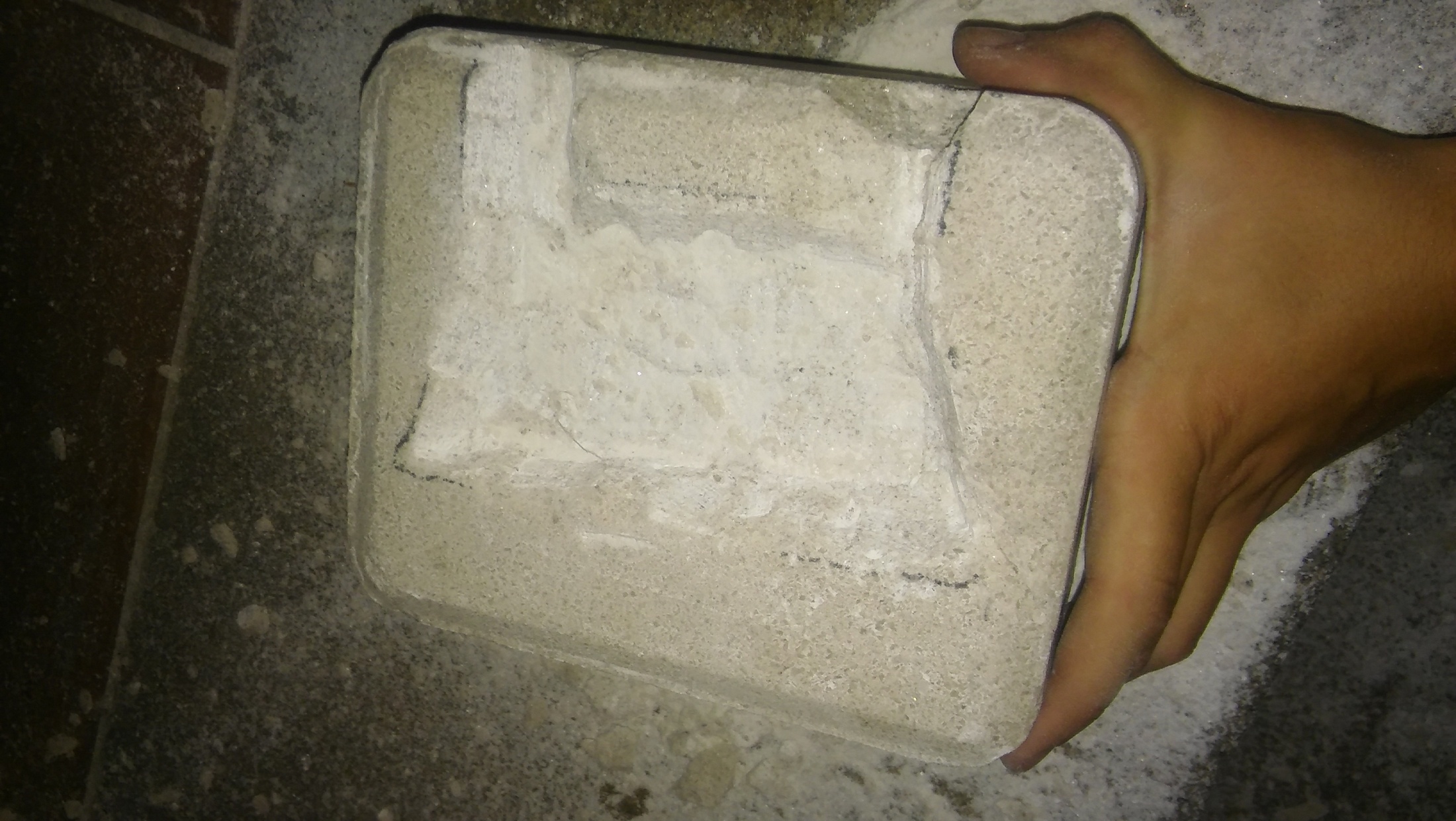